Radiation Oncology Training 
at the University of Toronto
Andrea Bezjak, Program Director
UTDRO Residency training program
Nov 2020
Outline of the Presentation
What is Radiation Oncology/What do Radiation Oncologists do

RO Residency Training at University of Toronto

What is the Application Process like
What is Radiation Oncology (Radiotherapy (RT))
Well established way to treat cancer 

More than 100 yrs of history

Many ways in which RT helps cancer patients
	cure (alone or in combination with chemo or surgery)
	disease control 
	symptom palliation
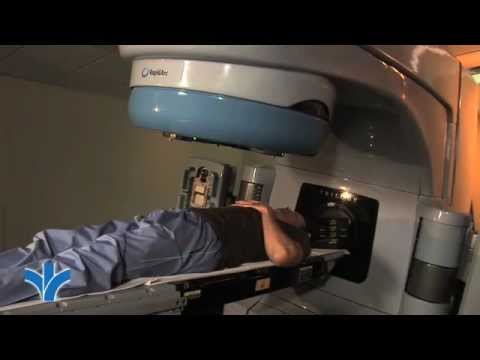 What is Radiation Oncology
Other cancer specialties:
Medical oncology
Surgery -surgical oncology or subspecialty – eg thoracic, urology, gynecology
Palliative care
(Family medicine with oncology focus)

RO is a clinical specialty based on knowledge of cancer, anatomy, biology, imaging and technology
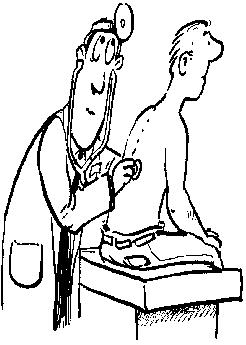 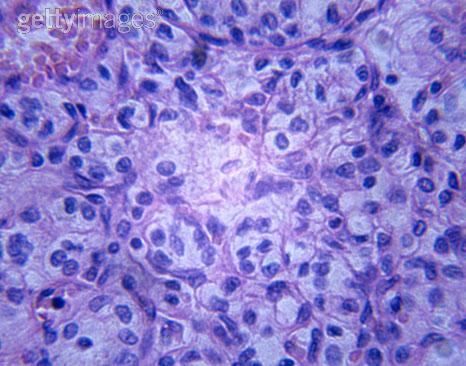 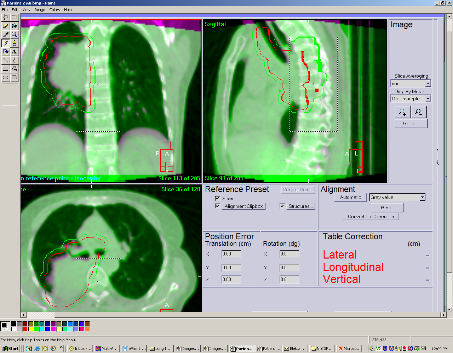 What do Radiation Oncologists (RO) Do?
Clinical care – mostly outpatient
 	consultations with newly diagnosed patients
	decisions about best treatment
	outlining the target for radiation (“contouring”)
	reviewing the RT treatment plan
	overseeing the course of RT
	managing side-effects
	following the patient after treatment
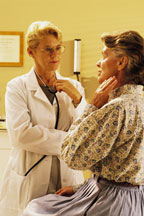 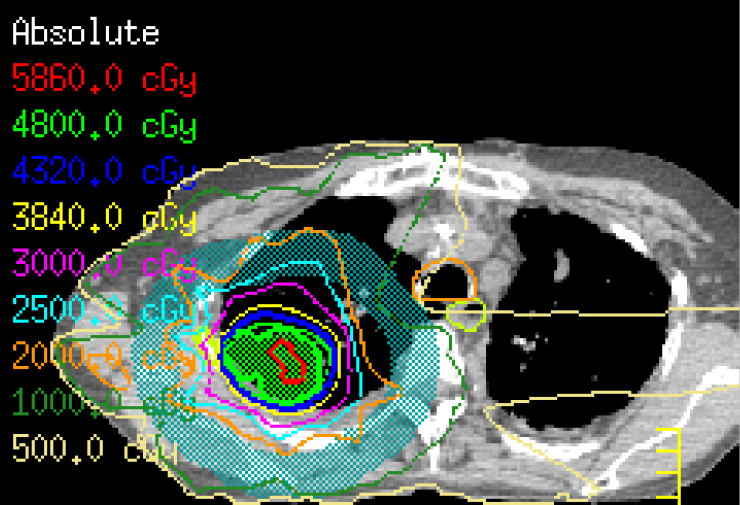 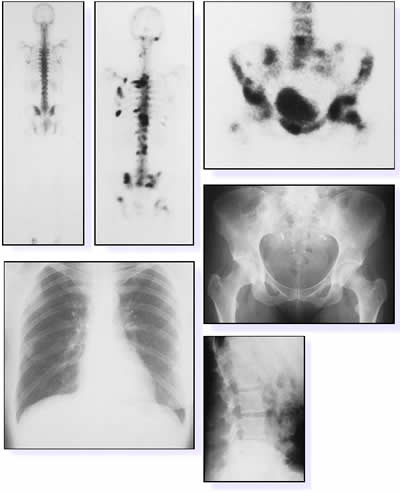 What do Radiation Oncologists Do?
Most RO focus their work on several cancer types (eg breast, lung, GU cancers…) altho they need to know about all
Some RO do procedures (eg brachytherapy for gyne ca, prostate)
They work in Cancer centers across Canada
Team work – physicists, therapists, nurses, medical oncologists, surgeons, etc
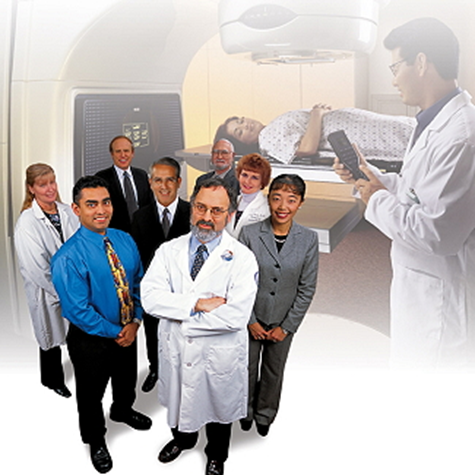 What do Radiation Oncologists Do?
Research/Scholarly Pursuits:
	clinical 	
	translational (lab to bedside and back)
	technology research 
	health services research
	education research
	other
Teaching:
	patients/families/public
	trainees
	other health care providers
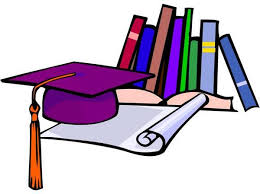 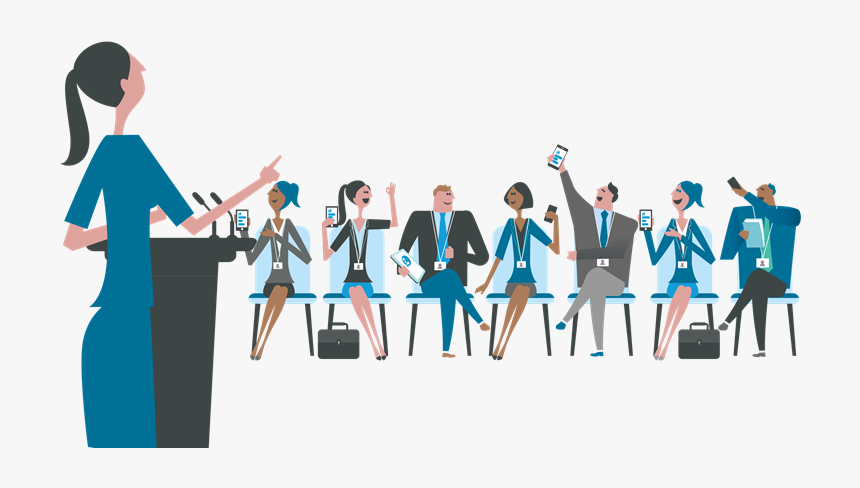 Radiation Oncology Residency Program
Five year program
13 Residency programs across the country
https://www.royalcollege.ca/rcsite/documents/arps/rad-oncology-e
Competence by Design introduced in July 2019 across Canada (except Queens started in 2017)
Transition to Discipline (1-2 months)
Foundations of Discipline (10-15 months)
Core of Discipline (30-36 months)
Transition to Practice (10-12 months)
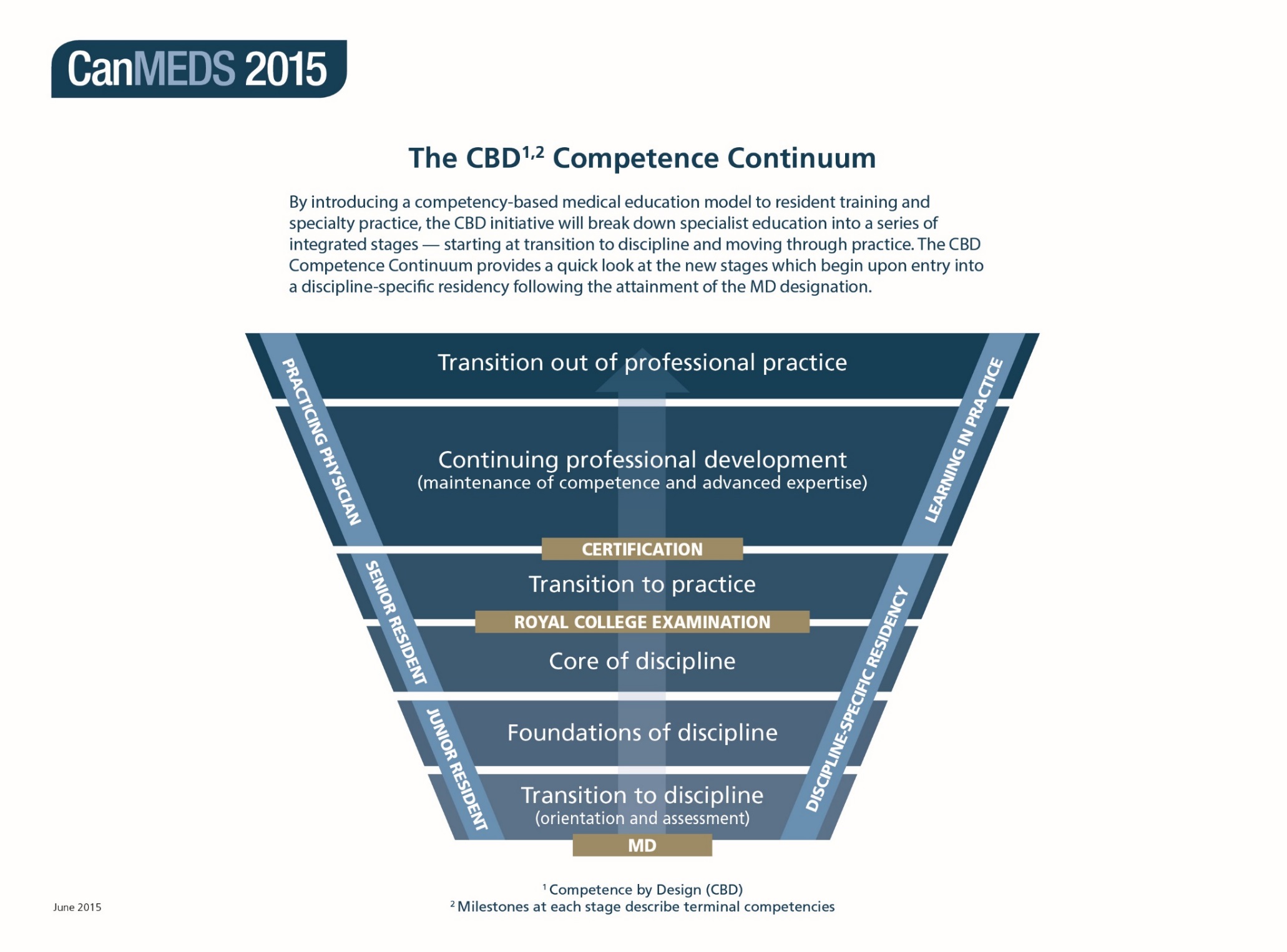 CBME Benefits
Increased assessment and ongoing feedback 
Clearly defined targets for achieving competency (outcomes)
Training that focuses on resident’s personal development
Empowerment of residents in training
Increased preparation for independent practice
Carraccio C, Acad Med 2002
Carraccio CL, Acad Med2013
 Leung WC. BMJ, 2002
[Speaker Notes: CBME  Outcomes-based approach to the design, implementation, assessment, and evaluation of a medical education program using an organizing framework of competencies.

Overall the combination of stages, milestones and EPAs will produce a number of benefits. 
For learners, they will provide clear markers for teaching, learning and assessment. 
They will enable learners and educators to 
identify and follow an explicit, transparent path to achieve the required competencies;
adjust learning to individual needs and abilities;
easily identify (and provide evidence to demonstrate) areas where learners may be struggling and respond accordingly; and
regularly assess achievement and track learning progress.
The combination of milestones and EPAs will allow educators to examine performance at both the micro (when needed) and macro levels – providing a truly balanced view of a trainee’s abilities. 
Furthermore, the connection between milestones and EPA will help make teaching and assessment more practical and manageable for busy supervisors.]
Transition to Discipline at UT DRO
2 blocks (July, Aug)
Orientation, lectures, clinics, inpatient units
On call (with a “buddy” resident) at Princess Margaret Cancer Center (PMH) or Sunnybrook (Odette Cancer Center)
Focus on Performing and documenting a history and physical exam and Completing a patient handover
Foundations of Discipline at UTDRO (PGY1)10 clinical blocks (off service) + 1 academic block
Foundations Training Experiences (PGY1)
Clinical Experiences:
Off service rotations
On call – for that service (eg surgery, GIM) 
Or on call for RO (PMH, OCC) – with a buddy resident for the first ½ of the year – eg during palliative care, Urgent care, radiology
Foundations Training Experiences (PGY1)
Formal Instruction:
Medical physics
Radiobiology
Medical imaging
Pathology
Statistics & research
Presentation skills
Communication skills
Foundation EPAs
Assessing and managing patients with common medical and surgical problems in various settings 
Identifying learning needs from clinical encounters and addressing one’s own gaps in knowledge and skills with guidance
Managing medical error and adverse events 
Assessing and managing symptoms and complications in patients with a cancer diagnosis, in various settings
Core of Discipline at UTDRO – 36 mo (PGY2 -4)
Clinical Rotations (both at PMH and OCC)
On Call at the center where rotating
PMH = in house, OCC = from home
Call well below PARO guidelines
No clinical duties next day if in house call or called in after midnight
Academic Half Day every Friday AM for all residents
No clinical duties during AHD
Lectures and “treatment planning drill” 
Applied physics teaching
Exams – OSCE, written clinical exams (PGY2, 3), Physics exams, Planning Exams (PGY3, 4)
Core at UTDRO (PGY2-3)2-3 months for core clinical sites either at PMH or at OCC – with 2-4 attending RO
Core at UTDRO (PGY4)1-2 months for other clinical sites at PMH, OCC and community rotations
Core EPAs:
Performing and presenting initial assessments 
Developing and communicating a management plan 
Developing, evaluating and implementing radiation treatment plans
 Managing patients with cancer throughout their treatment 
Developing plans for follow-up, surveillance, and survivorship, for patients with cancer 
Delivering scholarly teaching to a wide variety of audiences
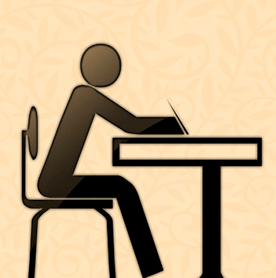 The Royal College Exam
2-stage exam: written & oral

Written: Spring – end of Core (4th year)

Oral: Fall - end of Core/start of TTP (5th year)
Transition to Practice at UTDRO –PGY5 yr
Clinical Rotations as per resident choice
Longitudinal Clinic
Academic pursuits 
Electives
TTP EPAs:
Providing radiation oncology consultation and management for patients with cancer or other indications for radiation therapy 
Contributing to administrative and professional aspects of a radiation oncology practice 
Executing a scholarly project relevant to Radiation Oncology
Application Process to RO Residency
13 programs across Canada – 21 Residency positions
July 2021 UTDRO = 3 CMG + 1 IMG (+ 1 visa trainee)
Goals of UTDRO Residency Program =
Train Future Academic Leaders
Attract Dynamic Enquiring Individuals who are enthusiastic about RO
Attract Residents who will contribute to advancing our profession and pursue scholarly enquiry
Expectation of excellence in all CanMEDS roles
[Speaker Notes: These goals are as stated in our internal documents]
Requirements at UTDRO
A strong academic record
A proven interest in our specialty, demonstrated by experience in our specialty or related fields
References should attest to proficiency in clinical skills and provide comments on maturity, interpersonal skills, ability to work independently and potential for an academic career 
Evidence of Research or Scholarly activity
[Speaker Notes: These are as listed on CARMS website]
Comments re expectations at UTDRO
A strong academic record - we are not comparing between applicants but looking at what you did and how well (eg someone with a BSc background would not be compared to a MSc or PhD applicant)

A proven interest in our specialty, demonstrated by experience in our specialty or related fields –no expectations of electives in Toronto

References should attest to proficiency in clinical skills and provide comments on maturity, interpersonal skills, ability to work independently and potential for an academic career  -references should be from faculty who got to know you the best – they don’t have to be RO faculty, more important that they describe your qualities and provide specifics/details

Evidence of Research or Scholarly activity –no expectation that it is in oncology area
[Speaker Notes: These are as listed on CARMS website]
Residents at UTDRO
Currently 22 residents (photo is from graduation from a few years ago)
Great peer group
Lots to learn
Lots of research opportunities
Formal mentorship program
Wellness program
Chief resident (PGY4-5) and 2 Assistant Chief Residents (PGY3s)
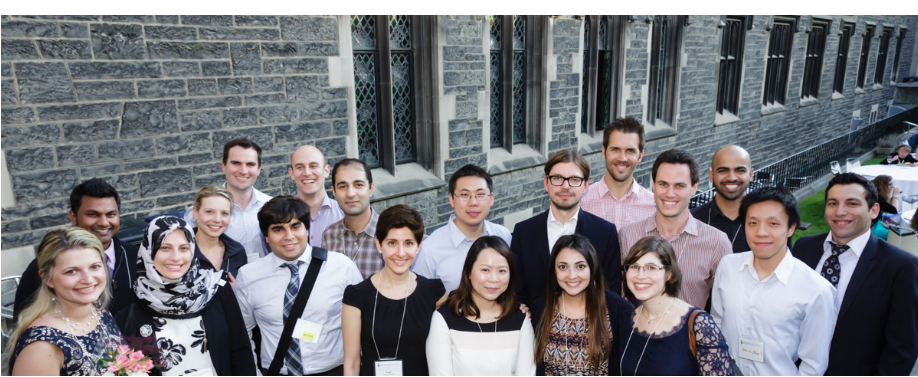 Importance of Growth Mindset
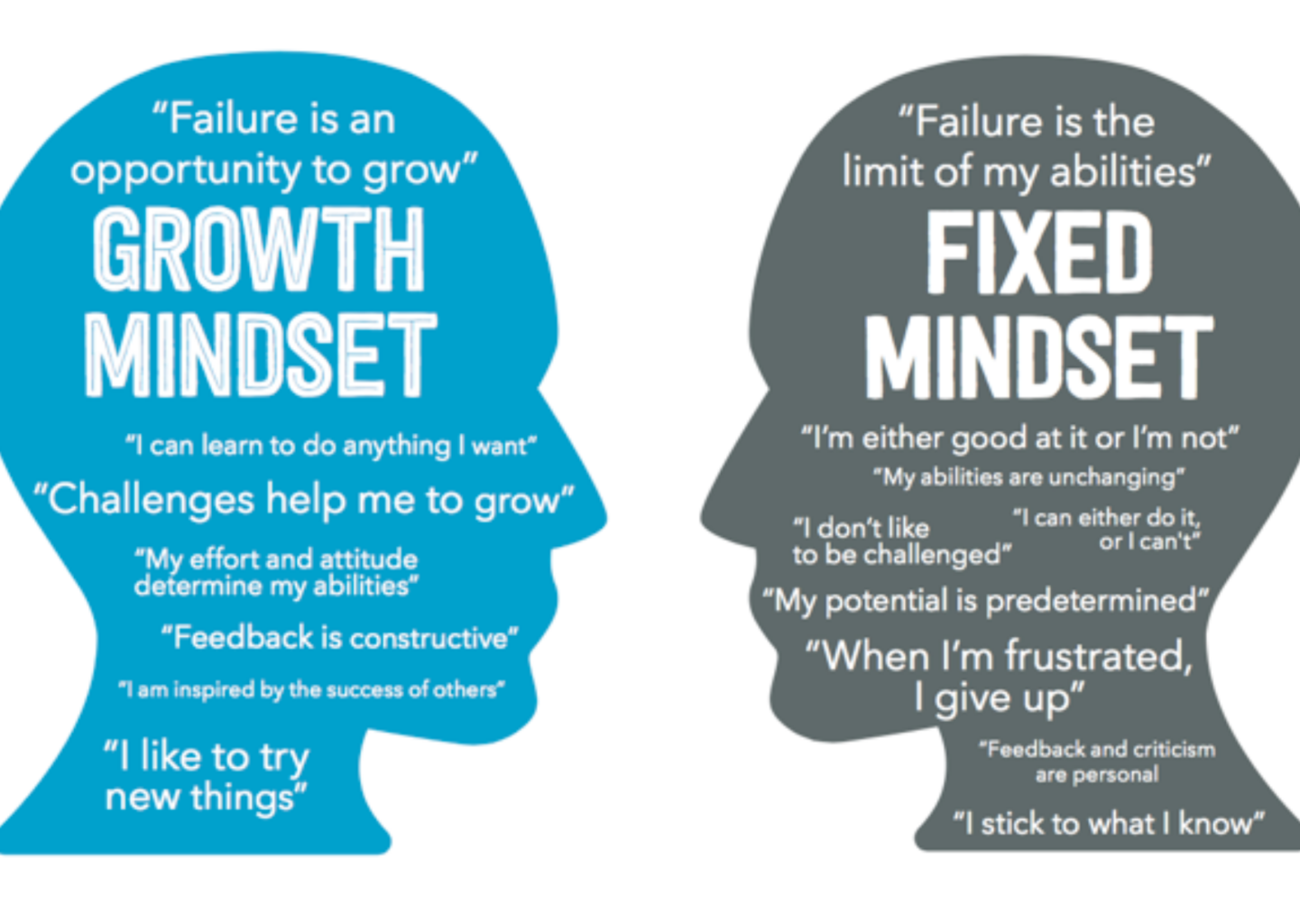 Contacts re UTDRO Residency program
Program Director Dr Andrea Bezjak  
	andrea.bezjak@rmp.uhn.ca

Program Coordinator Ms Catherine Wong 
	catherinek.wong@utoronto.ca

Chief Resident Dr Michael Tjong Michael.tjong@rmp.uhn.ca
Assistant Chief Residents 
Dr Minha Lee  minha.lee@rmp.uhn.ca
Dr Indu Voruganti  indu.Voruganti@rmp.uhn.ca

https://www.radonc.utoronto.ca/radiation-oncology-residency